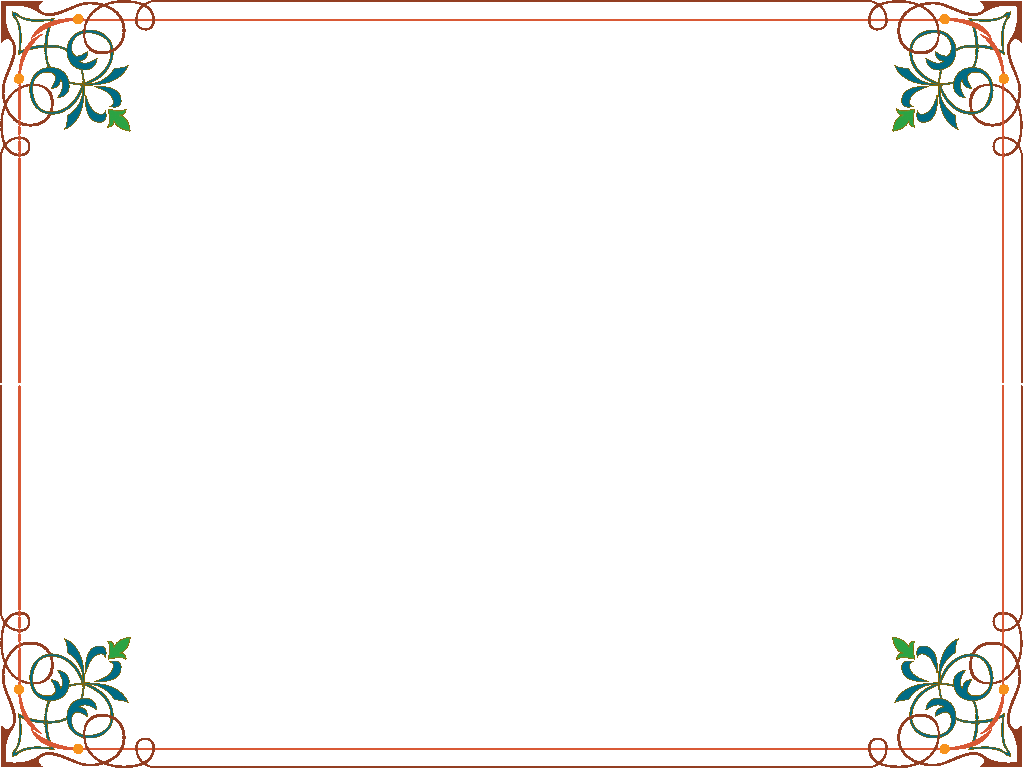 Tiết 1
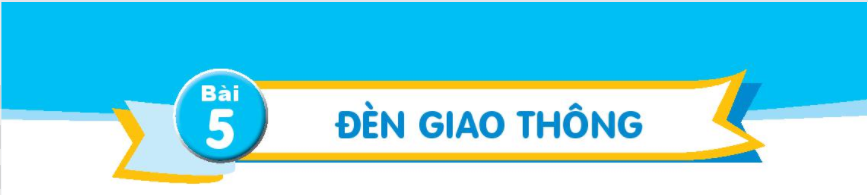 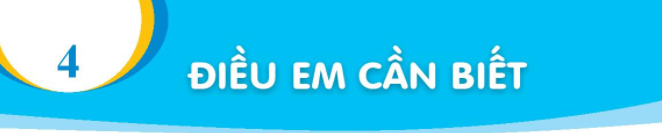 Quan sát tranh và cho biết tranh vẽ cảnh gì?
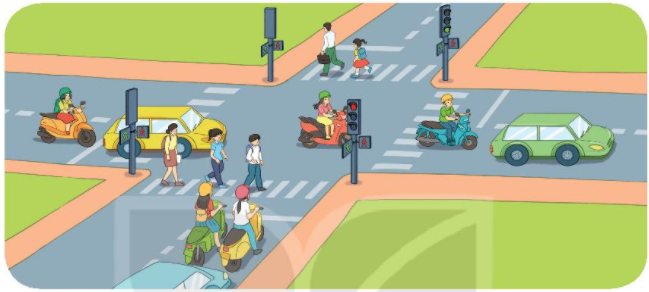 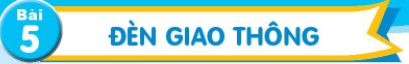 Đèn giao thông
Đọc
2
Ở các ngã ba, ngã tư đường phố thường có cây đèn ba màu: đỏ, vàng, xanh. Đèn đỏ báo hiệu người đi đường và các phương tiện giao thông phải dừng lại. Đèn xanh báo hiệu được phép di chuyển. Còn đèn vàng báo hiệu phải đi chậm lại trước khi dừng hẳn.  
      Cây đèn ba màu này được gọi là đèn giao thông. Nó điều khiển việc đi lại trên đường phố. Nếu không có đèn giao thông thì việc đi lại sẽ rất lộn xộn và nguy hiểm.
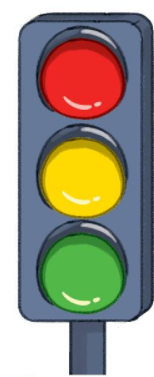 Tuân thủ sự điều khiển của đèn giao thông giúp chúng ta bảo đảm an toàn khi đi lại.
(Trung Kiên)
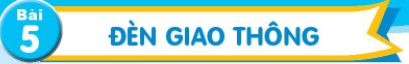 Đèn giao thông
Đọc
2
1
Ở các ngã ba, ngã tư đường phố thường có cây đèn ba màu: đỏ, vàng, xanh. Đèn đỏ báo hiệu người đi đường và các phương tiện giao thông phải dừng lại. Đèn xanh báo hiệu được phép di chuyển. Còn đèn vàng báo hiệu phải đi chậm lại trước khi dừng hẳn.  
      Cây đèn ba màu này được gọi là đèn giao thông. Nó điều khiển việc đi lại trên đường phố. Nếu không có đèn giao thông thì việc đi lại sẽ rất lộn xộn và nguy hiểm.
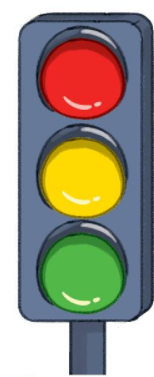 2
3
4
6
5
7
8
Tuân thủ sự điều khiển của đèn giao thông giúp chúng ta bảo đảm an toàn khi đi lại.
(Trung Kiên)
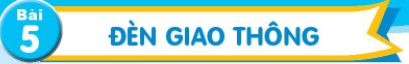 Đèn giao thông
Đọc
2
Ở các ngã ba, ngã tư đường phố thường có cây đèn ba màu: đỏ, vàng, xanh. Đèn đỏ báo hiệu người đi đường và các phương tiện giao thông phải dừng lại. Đèn xanh báo hiệu được phép di chuyển. Còn đèn vàng báo hiệu phải đi chậm lại trước khi dừng hẳn.  
      Cây đèn ba màu này được gọi là đèn giao thông. Nó điều khiển việc đi lại trên đường phố. Nếu không có đèn giao thông thì việc đi lại sẽ rất lộn xộn và nguy hiểm.
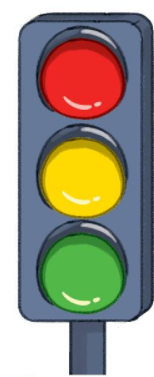 1
2
3
Tuân thủ sự điều khiển của đèn giao thông giúp chúng ta bảo đảm an toàn khi đi lại.
(Trung Kiên)
Từ ngữ: ngã ba, ngã tư, điều khiển, tuân thủ
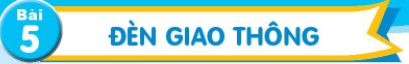 Đèn giao thông
Đọc
2
Ở các ngã ba, ngã tư đường phố thường có cây đèn ba màu: đỏ, vàng, xanh. Đèn đỏ báo hiệu người đi đường và các phương tiện giao thông phải dừng lại. Đèn xanh báo hiệu được phép di chuyển. Còn đèn vàng báo hiệu phải đi chậm lại trước khi dừng hẳn.  
      Cây đèn ba màu này được gọi là đèn giao thông. Nó điều khiển việc đi lại trên đường phố. Nếu không có đèn giao thông thì việc đi lại sẽ rất lộn xộn và nguy hiểm.
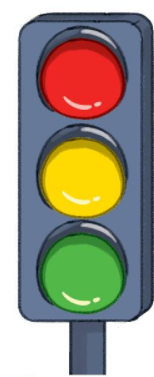 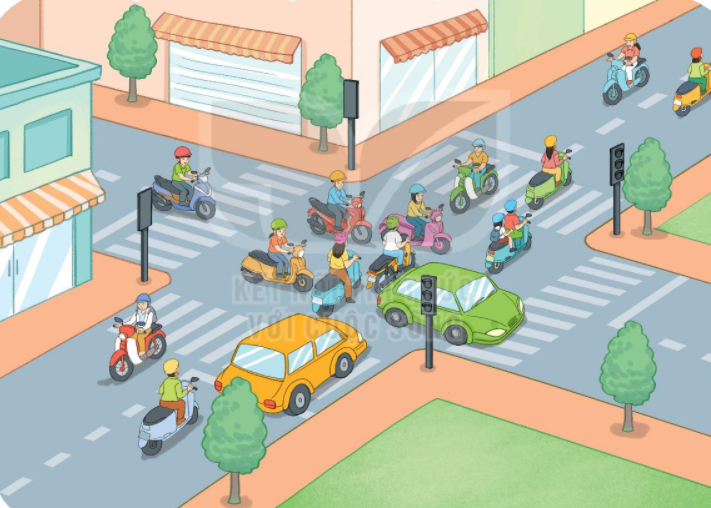 Tuân thủ sự điều khiển của đèn giao thông giúp chúng ta bảo đảm an toàn khi đi lại.
(Trung Kiên)
Từ ngữ: ngã ba, ngã tư, điều khiển, tuân thủ
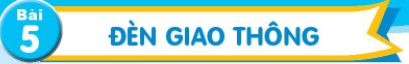 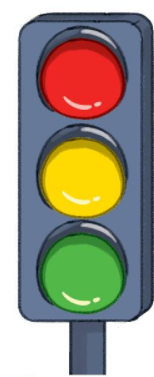 Trả lời câu hỏi
3
a. Đèn giao thông có mấy màu?
Đèn giao thông có ba màu.
bước
b. Mỗi màu của đèn giao thông báo hiệu điều gì?
Đèn đỏ: người đi đường và các phương tiện giao thông phải dừng lại
Đèn vàng: phải đi chậm lại rồi dừng hẳn.
Đèn xanh: được phép di chuyển
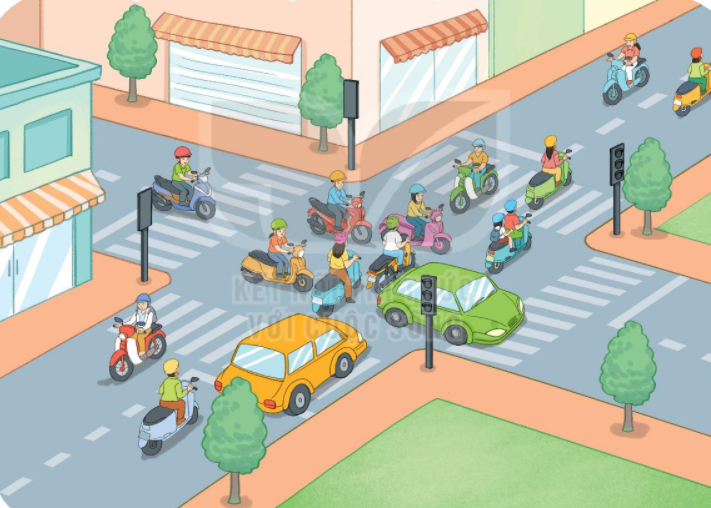 c. Nếu không có đèn giao thông thì việc đi lại ở các đường phố sẽ như thế nào?
Nếu không có đèn giao thông thì việc đi lại sẽ rất lộn xộn và nguy hiểm.
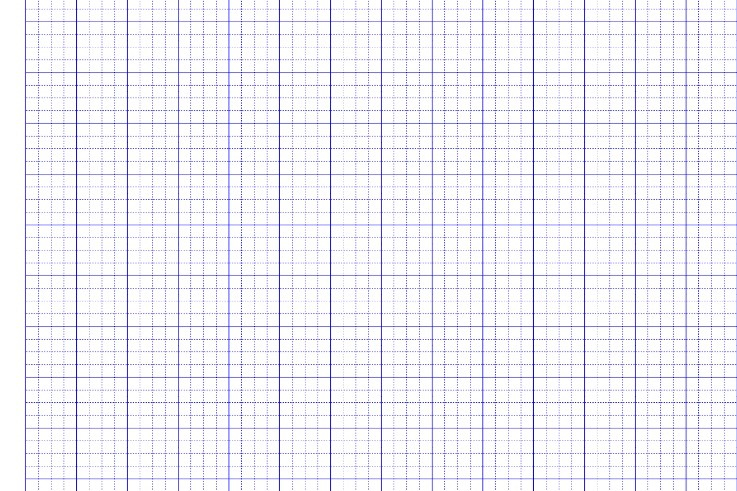 Thứ tư, ngày 16 tháng 3 năm 2022
Tiếng Việt
Đèn giao thông
Đèn giao thông có ba màu.
Xe cộ phải dừng lại khi có đèn đỏ.
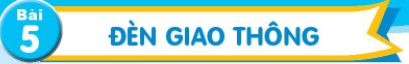 Viết vào vở câu trả lời cho câu hỏi a ở mục 3
4
Đèn giao thông có (…).
Ǯǯǯǯǯǯǯ

Ǯǯǯǯǯǯǯ

Ǯǯǯǯǯǯǯ
Đèn giao thŪg có ba màu .